Acute Rheumatic Fever (ARF)
30/3/2023
Acute Rheumatic Fever (ARF)
An autoimmune inflammatory process that develops as a sequel of streptococcal infection.

 ARF has extremely variable manifestations and remains a clinical syndrome for which no specific diagnostic test exists.
 
The most significant complication of ARF is rheumatic heart disease.
Streptococcus pyogenes
Group A  beta hemolytic streptococcus (GAS).

It is a very common cause of infections of the upper respiratory tract (pharyngitis) and the skin (impetigo, pyoderma) in children and less frequently causes perianal cellulitis, vaginitis, septicemia, pneumonia, endocarditis, pericarditis, osteomyelitis, suppurative arthritis, myositis, cellulitis, and omphalitis. 

This organism also causes distinct clinical entities (scarlet fever and erysipelas), as well as streptococcal toxic shock syndrome and necrotizing fasciitis. 

GAS is also the cause of 2 potentially serious nonsuppurative complications: rheumatic fever and acute glomerulonephritis.
Etiology
Considerable evidence supports the link between antecedent GAS upper pharyngitis tract infections and acute rheumatic fever and rheumatic heart disease.

As many as two-thirds of patients with an acute episode of rheumatic fever have history of an upper respiratory tract infection several weeks before.

Not all serotypes of GAS can cause rheumatic fever.

Certain serotypes of GAS (M types 1, 3, 5, 6, 18, 29) are more frequently isolated from patients with acute rheumatic fever than are other serotypes.
Epidemiology
The annual incidence of acute rheumatic fever in some developing countries exceeds 50 per 100,000 children.

Worldwide, rheumatic heart disease remains the most common form of acquired heart disease in all age groups, accounting for as much as 50% of all cardiovascular disease and as much as 50% of all cardiac admissions in many developing countries.

The incidence of both initial attacks and recurrences of acute rheumatic fever peaks in children 5-15 yr of age, the age of greatest risk for GAS pharyngitis.
Pathophysiology
Antibody cross-reactivity (molecular mimicry).

Cell wall of group A strept. contains a highly antigenic protein (M protein).

Anti- M proteins may cross react with cardiac and smooth muscle myosin inducing cytokine release and tissue destruction.
Clinical Manifestations And Diagnosis
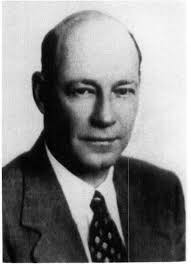 No clinical or laboratory finding is pathognomonic for ARF.

T. Duckett Jones, in 1944, proposed guidelines to aid in diagnosis and to limit overdiagnosis.

There are 5 major and 4 minor criteria.

Diagnosis can be established when a patient fulfills 2 major or 1 major and 2 minor criteria with evidence of preceding GAS infection.
1899-1954
Jones Criteria
J♥NES criteria for rheumatic fever:
Joints—polyarthritis.

♥—carditis.

Nodules (subcutaneous).

Erythema marginatum.

Sydenham chorea
Migratory Polyarthritis
Arthritis occurs in approximately 75% of patients with acute rheumatic fever.

Typically involves larger joints, particularly the knees, ankles, wrists, and elbows.

Rheumatic joints are classically hot, red, swollen, and exquisitely tender, with even the friction of bedclothes being uncomfortable. ( at least 2 )

The joint involvement is characteristically migratory in nature; that is, a severely inflamed joint can become normal within 1-3 days without treatment, even as 1 or more other large joints become involved.
Rheumatic arthritis is almost never deforming. 

Synovial fluid in acute rheumatic fever usually has :
10,000-100,000 white blood cells/μL with a predominance of neutrophils
Protein level of approximately 4 g/dL, 
Normal glucose level.

Frequently, arthritis is the earliest manifestation of acute rheumatic fever and may correlate temporally with peak antistreptococcal antibody titers.
Carditis
Carditis and resultant chronic rheumatic heart disease are the most serious manifestations of acute rheumatic fever and account for essentially all of the associated morbidity and mortality.

Carditis occurs in approximately 50-60% of all cases of acute rheumatic fever.

Acute rheumatic carditis usually presents as tachycardia and cardiac murmurs.

Rheumatic carditis is characterized by pancarditis, with active inflammation of myocardium, pericardium, and endocardium
Cardiac involvement during acute rheumatic fever varies in severity from fulminant, potentially fatal exudative pancarditis to mild, transient cardiac involvement.

Most rheumatic heart disease is isolated mitral valvular disease or combined aortic and mitral valvular disease.

Mitral regurgitation is characterized typically by a high-pitched apical holosystolic murmur radiating to the axilla. 

Aortic insufficiency is characterized by a high-pitched decrescendo diastolic murmur at the left sternal border.
Chorea
Sydenham chorea occurs in approximately 10-15% of patients with acute rheumatic fever and usually presents as an isolated, frequently subtle, movement disorder. 

Emotional lability, incoordination, poor school performance, uncontrollable movements, and facial grimacing, all exacerbated by stress and disappearing with sleep, are characteristic.

The latent period from acute GAS infection to chorea can be months. ( latest and may be the only manifestation )
Erythema Marginatum
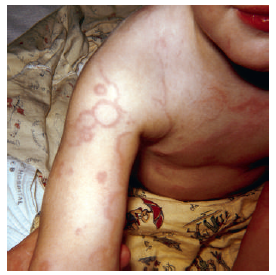 Rare but characteristic rash of acute rheumatic fever (approximately 1% of patients with acute rheumatic fever).

It consists of erythematous, serpiginous, macular lesions with pale centers that are not pruritic.

It occurs primarily on the trunk and extremities, but not on the face, and it can be accentuated by warming the skin.
Subcutaneous Nodules
Subcutaneous nodules are a rare finding  (≤1% of patients with acute rheumatic fever).
 
Consist of firm nodules approximately 1 cm in diameter along the extensor surfaces of tendons near bony prominences.

associated with repeated episodes and severe carditis
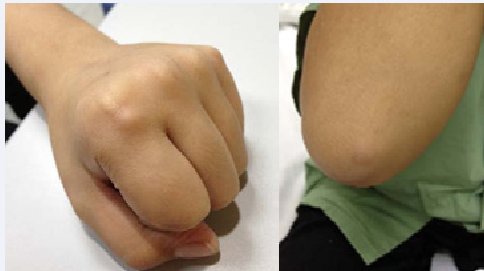 Minor Criteria
If the patient has artheritis then polyarthralgia can not be considered as a minor criteria.


If the patient has carditis the prolonged P-R interval can not be considered as minor criteria.
Recent GAS Infection
Acute rheumatic fever typically develops 2-4 wk after an acute episode of GAS pharyngitis at a time when clinical findings of pharyngitis are no longer present and when only 10-20% of patients still harbor GAS in the throat. 

One-third of patients with acute rheumatic fever have no history of an antecedent pharyngitis.

evidence of an antecedent GAS infection is usually based on elevated or rising serum antistreptococcal antibody titers.

If only a single antibody is measured (usually antistreptolysin O), only 80-85% of patients with acute rheumatic fever have an elevated titer.

95-100% have an elevation if 3 different antibodies (antistreptolysin O, anti–DNase B, antihyaluronidase) are measured.
Differential Diagnosis
Treatment
All patients with acute rheumatic fever should be placed on bed rest and monitored closely for evidence of carditis.

Once the diagnosis of acute rheumatic fever has been established and regardless of the throat culture results, the patient should receive 10 days of orally administered penicillin or amoxicillin or a single intramuscular injection of benzathine penicillin to ensure eradication of GAS from the upper respiratory tract. 

If penicillin-allergic, 10 days of erythromycin, azithromycin (5 days) or clindamycin is indicated. 

After this initial course of antibiotic therapy, long-term antibiotic prophylaxis should be instituted.
Acetaminophen can be used to control pain and fever while the patient is being observed for more definite signs of acute rheumatic fever or for evidence of another disease.

Patients with typical migratory polyarthritis and those with carditis without cardiomegaly or congestive heart failure should be treated with oral salicylates.

There is no evidence that nonsteroidal antiinflammatory agents are any more effective than salicylates.

Patients with carditis and more than minimal cardiomegaly and/or congestive heart failure should receive corticosteroids.

Supportive therapies for patients with moderate to severe carditis include digoxin, fluid and salt restriction, diuretics, and oxygen.
Sedatives may be helpful early in the course of chorea:

Phenobarbital is the drug of choice. 
Haloperidol 
Chlorpromazine
Prognosis
The prognosis for patients with acute rheumatic fever depends on 
The clinical manifestations present at the time of the initial episode
The severity of the initial episode
The presence of recurrences.

Approximately 50-70% of patients with carditis during the initial episode of acute rheumatic fever recover with no residual heart disease

The more severe the initial cardiac involvement, the greater the risk is for residual heart disease.

Patients who have had acute rheumatic fever are susceptible to recurrent attacks following reinfection of the upper respiratory tract with GAS, with approximately 50% risk with each GAS pharyngitis.
The risk of recurrence is highest in the 1st 5 yr after the initial episode and decreases with time.
Prevention
Prevention of both initial and recurrent episodes of acute rheumatic fever depends on controlling GAS infections of the upper respiratory tract.
THANK YOU